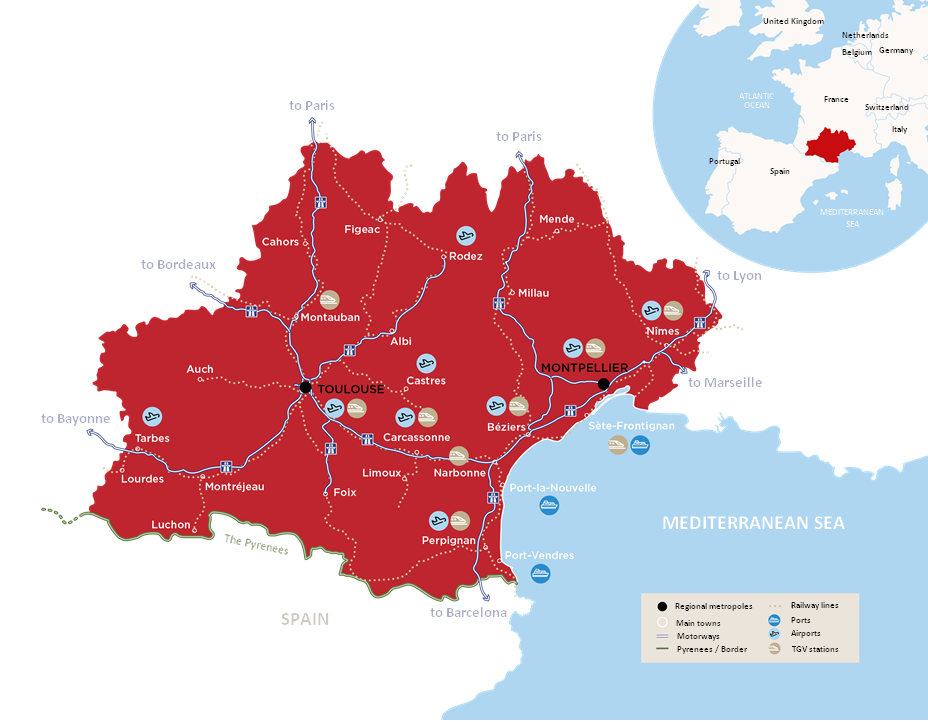 OCCITANIE in the south of France

One of Europe’s most 
attractive regions
6 million 
inhabitants

+50,000
new
inhabitants per year
Montpellier
Toulouse
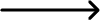 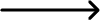 Algiers 1h15
Frankfurt 1h45
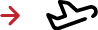 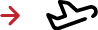 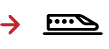 London 1h55
Marseille 1h35
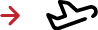 Amsterdam 1h55
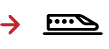 Lyon 1h40
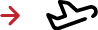 Bordeaux 2h10
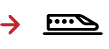 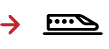 Paris 3h15
Paris 4h15
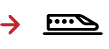 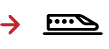 Barcelona 3h20
OCCITANIE 

Leading transition towards a
a more responsible world
VISIONARY
a spirit of innovation, the future is already here
MONTPELLIER
TOULOUSE
INGENIOUS
bubbling with talent 
and know-how
COMMITTED
respect for the resources 
of the planet
WELCOMING 
AND SUPPORTIVE
we forget no-one
Sectors of excellence
IN OCCITANIE
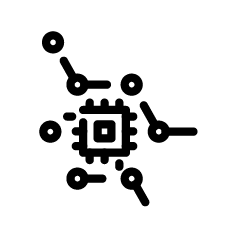 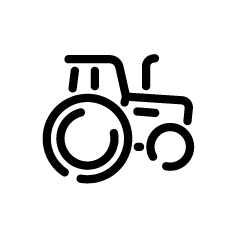 DIGITAL
Serving progress
AGRICULTURE & AGRI-FOOD
With a focus on quality and innovation
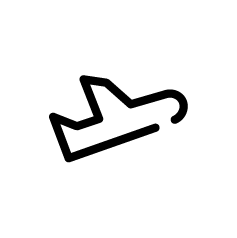 AERONAUTICS
World leader in civil aeronautics, green aircraft will soon be taking off from here
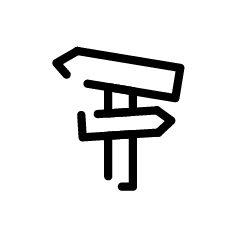 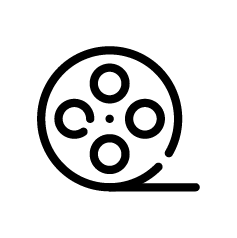 TOURISM
Committed to sustainable tourism
INDUSTRIES 
CULTURAL AND CREATIVE
New imaginary worlds come to life
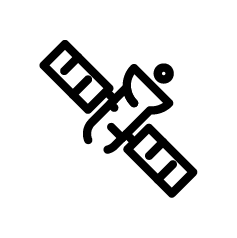 SPACE
The hub of European space activities. 
Occitanie has always been
one step ahead
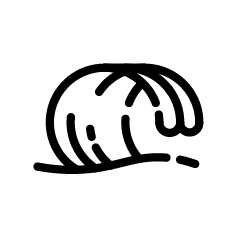 SEA
The blue economy has the wind in its sails
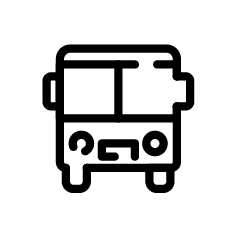 INTELLIGENT AND SUSTAINABLE 
MOBILITIES 
Innovating and decarbonising transport
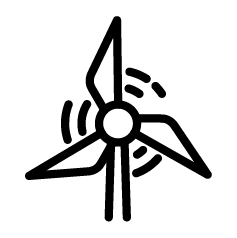 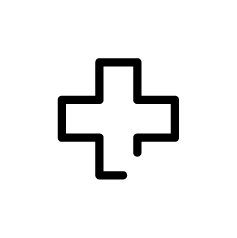 RENEWABLE ENERGIES 
On the way to becoming the 1st positive 
energy region in Europe
HEALTHCARE
Reconnecting with sovereignty
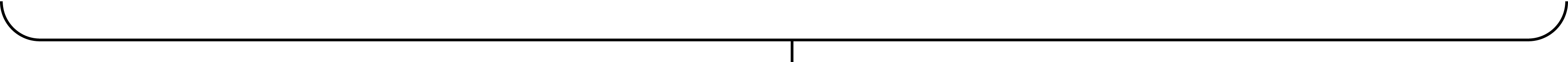 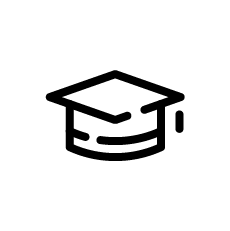 HIGHER EDUCATION AND RESEARCH
Training new talent and preparing for the future
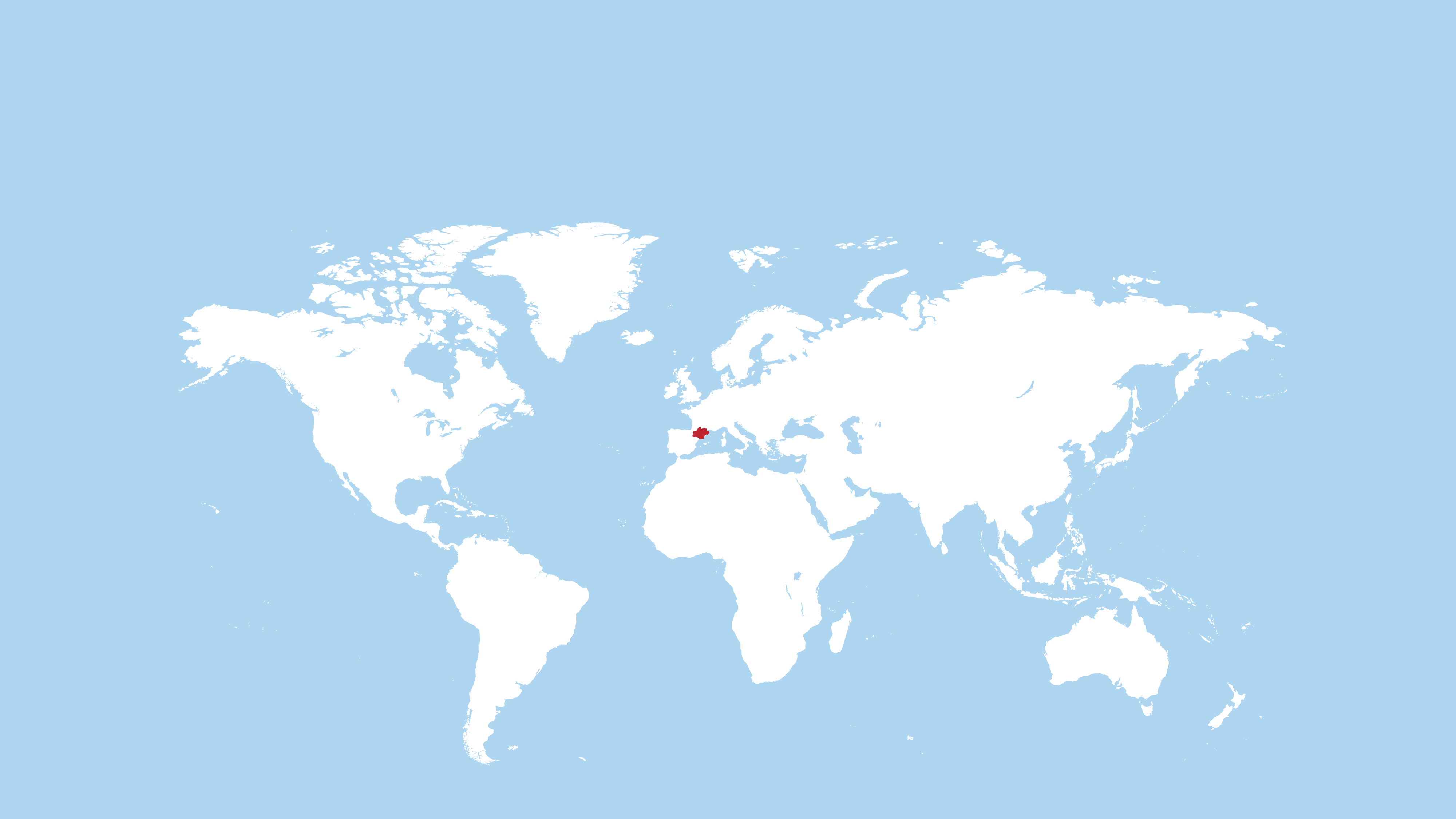 Open to the world with 7 representative offices worldwide: Maisons de l'Occitanie
LONDON 
BRUSSELS
HAMBURG
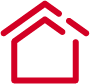 SHANGHAI
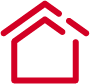 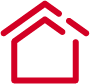 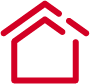 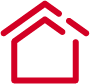 NEW-YORK
TOKYO
CASABLANCA
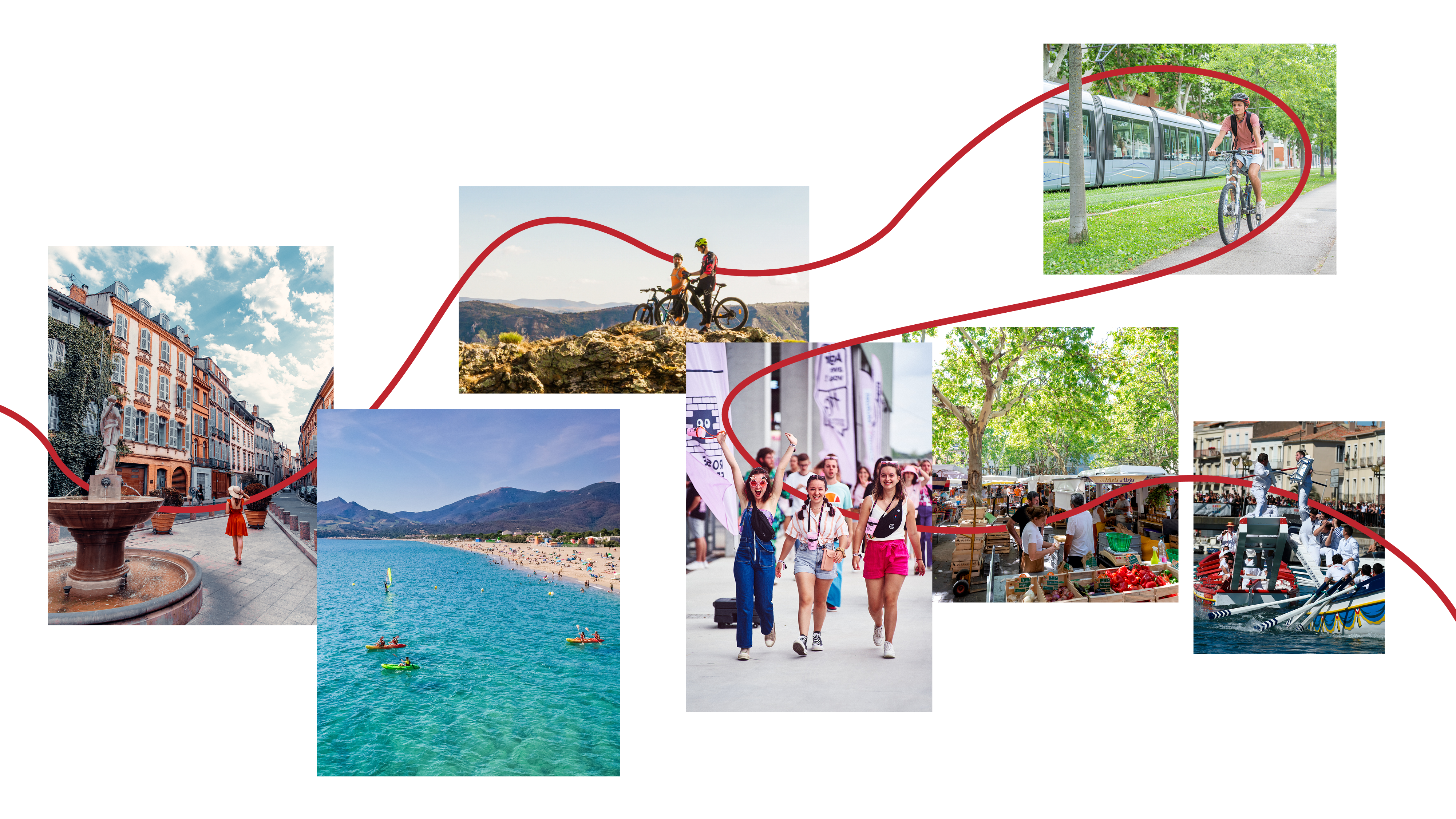 OCCITANIE
Combining quality infrastructures and lifestyle
EXCITING
AUTHENTIC
A COLLECTIVE SPIRIT
TAKING CARE OF EACH OTHER
WELCOMING